Discipleship in the Home
Luke 2:40-52
“Disciple”
Apprentice
Attached to the Teacher
Identified with the Teacher
Learned & Lived with the Teacher
“A Personal Attachment” which shapes the whole life
“Disciple:” The Triple Attachment
Bond of Guidance: “Follow Me”
Bond of Teaching: John 17:8
Bond of Life: John 6:68
What Did The 12 Disciples Learn?
A willingness to follow
To forsake all to follow
Cross-bearing
Jesus & His Jewish Home
Character of God
“Hear, O Israel: The Lord our God, the Lord is One”
Joseph
A righteous man, Matt. 1:18-19
Mary
A woman of grace & beauty, Lk. 2:28-31, 38
Luke 2:40 – “And the Child grew and became strong in spirit, filled with wisdom; and the grace of God was upon Him”
Jesus & His Jewish Home
Luke 2 –
Parents faithful to God in daily lives, v. 39
Faithful in their worship, v. 41
Allowed their Child more freedom with age, vv. 43-44
Remained concerned for His well-being, v. 48
Not threatened by His development, vv. 49-51
“Jesus increased in wisdom and stature, and in favor with God and men” – v. 52.
Jesus & His Jewish Home
Love for God
“Love the Lord your God with all your heart and with all your soul and with all your strength” – Deut. 6:5
Prayer, Dan. 6:10
Unhurried Bible Study
Jesus & His Jewish Home
Feeding on God’s Word
“And these words which I command you today shall be in your heart,…” – Deut. 6:6
God’s Word is sweeter than honey & the honeycomb! Ps. 19:10
Jesus & His Jewish Home
Daily Applications
“You shall teach them diligently to your children, and shall talk of them when you sit in your house, when you walk by the way, when you lie down and when you rise up” – Deut. 6:7
“Teach them diligently” = sharpen the sword
Jesus & His Jewish Home
Spiritual Goals
“You shall bind them as a sign on your hand, and they shall be as frontlets between your eyes. You shall write them on the doorposts of your house and on your gates” – Deut. 6:8-9
Some Jews did this literally
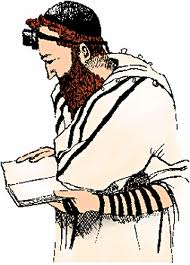 What goals do you set?
Jesus & His Jewish Home
Children’s Duty
“Be subject to them (parents)” – Luke 2;51
True today, Eph. 6:1-2
Obey God above all men! 1 Tim. 4:12
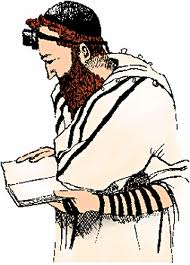 Conclusion
David’s parting words to his son, Solomon:
“Now the days of David drew near that he should die, and he charged Solomon his son, saying: ‘I go the way of all the earth; be strong, therefore, and prove yourself a man. And keep the charge of the LORD your God: to walk in His ways, to keep His statutes, His commandments, His judgments, and His testimonies, as it is written in the Law of Moses, that you may prosper in all that you do and wherever you turn; that the LORD may fulfill His word which He spoke concerning me…” 1 Kings 2:1-4